Implications of the Health and Care Bill
Wednesday 20 April 2022
Contents
Policy timeline
NHS recommendations to Government – 2019 and 2021
Establishing Integrating Care Systems (in law)
Additional Bill content
Aspirations for the legislative process
Health and Care Bill progress
Next steps – horizon scanning
Discussion
2019
2021
2018
2014
Policy timeline
Some more mature partnerships began to take on more responsibility by becoming integrated care systems.
Following period of engagement (192,806 responses), NHSEI publishes its legislative recommendations to Government in September 2019
NHS and local government leaders set out a vision of more collaboration in NHS Five Year Forward View.
England covered by 42 ICSs; NHSEI recommends ICSs are created in law to inform DHSC’s White Paper; Health and Care Bill introduced to Parliament.
After further engagement, NHSEI describe how systems will operate in future years and begin engagement on creation of statutory ICSs (7,167 responses).
Long Term Plan confirms every area will be served by an ICS by 2021; NHS invited by Government to make legislative recommendations
Vanguard sites in 50 areas began to develop and test new models of care.
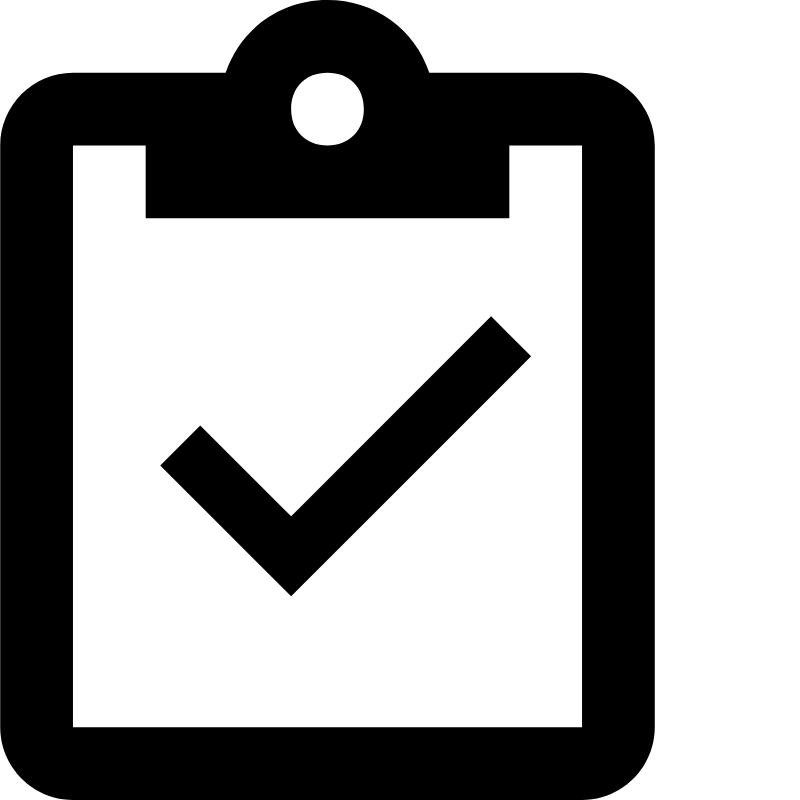 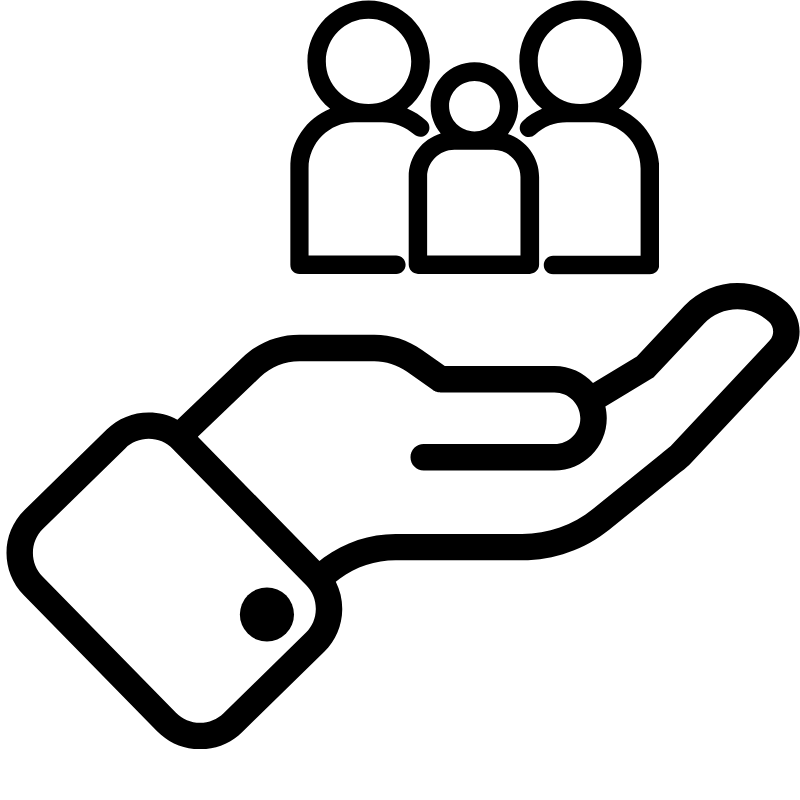 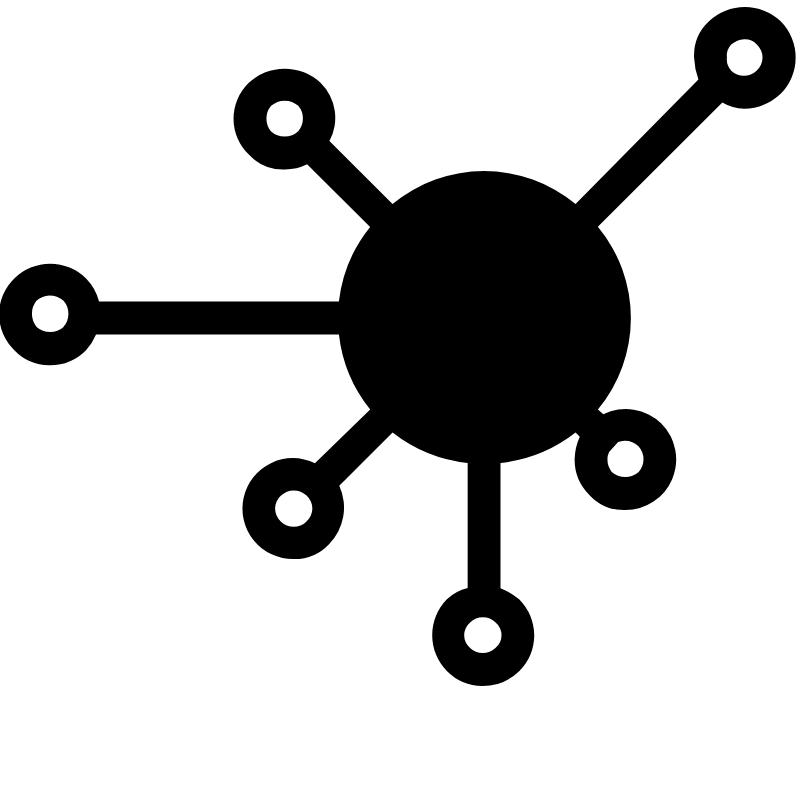 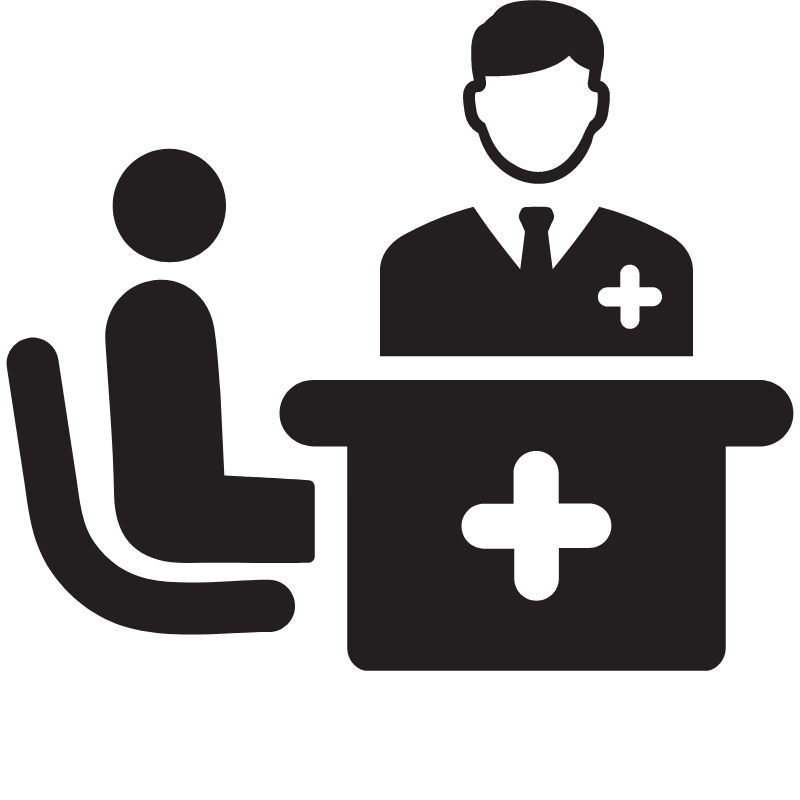 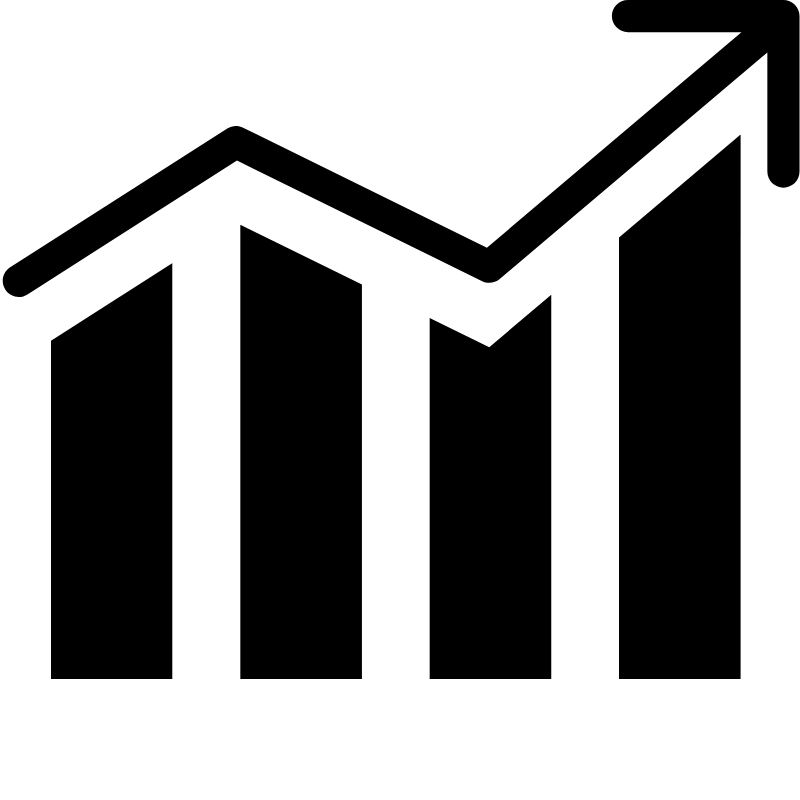 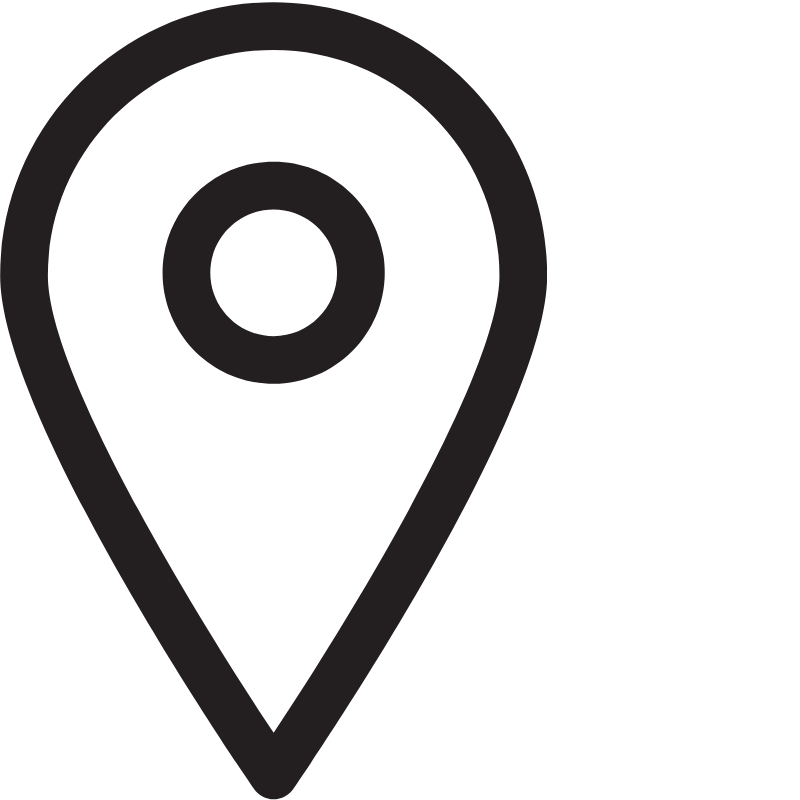 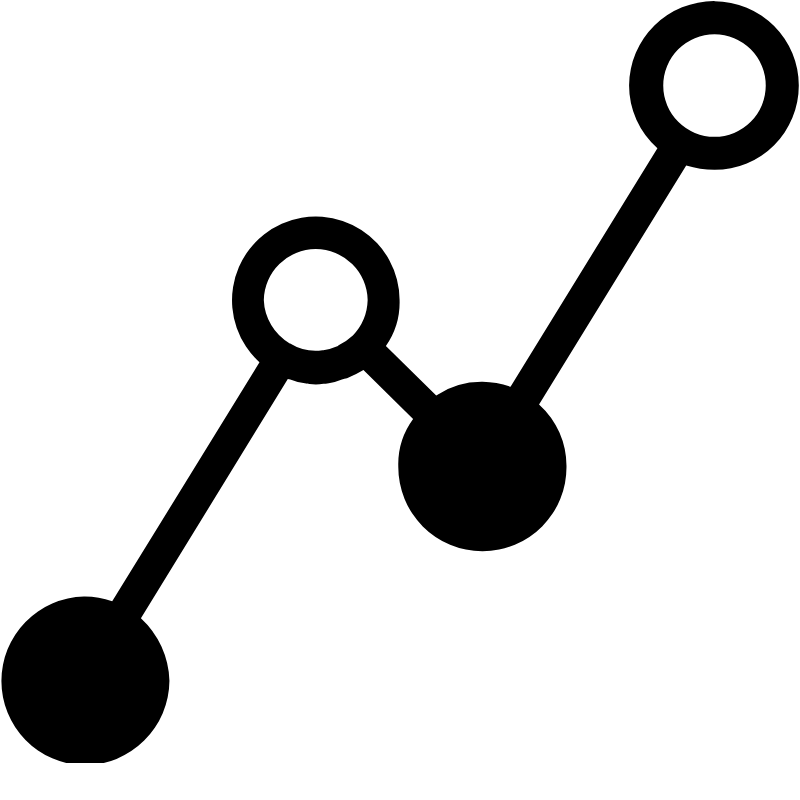 2015
2020
2019
NHS’ recommendations to Government Pt 1 (2019)
In September 2019, following engagement with 192,806 individuals/organisations, NHSEI made a number of recommendations for an NHS Bill. These aimed to remove current legislative barriers to integration across health and social care bodies, drive collaboration to deliver better care and outcomes for patients, and more formally join up national leadership in support of the ambitions outlined above. Recommendations made included: 

rebalancing the focus on competition between NHS organisations by reducing the Competition and Markets Authority’s role in the NHS and abolishing Monitor’s role and functions in relation to enforcing competition; 
simplifying procurement rules by scrapping section 75 of the 2012 Act and remove the commissioning of NHS healthcare services from the jurisdiction of the Public Contracts Regulations 2015; 
providing flexibilities on tariff; 
reintroducing the ability to establish new NHS trusts to support the creation of integrated care providers;
ensuring a more coordinated approach to planning capital investment, through the possibility of introducing FT capital spend limits; 
the ability to establish decision-making joint committees of commissioners and NHS providers and between NHS providers;
enabling collaborative commissioning between NHS bodies – it is currently easier in legislative terms for NHS and LA organisations to work together than NHS bodies.
a new “triple aim” duty for all NHS organisations of ‘better health for the whole population, better quality care for all patients and financially sustainable services for the taxpayer; and
merging NHS England and NHS Improvement – formalising the work already done to bring the organisations together.
NHS’ recommendations to Government Pt 2 (2021)
Following a further period of engagement, in February 2021 NHSE/I made additional recommendations to Government on legislating for Integrated Care Systems:

The Government should set out at the earliest opportunity how it intends to progress the NHS’s own proposals for legislative change
ICSs should be put on a clear statutory footing, but with minimum national legislative provision and prescription, and maximum local operational flexibility. Legislation should not dictate place-based arrangements
ICSs should be underpinned by an NHS ICS statutory body and a wider statutory health and care partnership. Explicit provision should also be made for requirements about transparency
There should be maximum local flexibility as to how an ICS health and care partnership is constituted, for example using existing arrangements such as existing ICS partnership boards or health and wellbeing boards where these work well. The composition of the board of the NHS ICS body must be sufficiently streamlined to support effective decision-making. It must be able to take account of local circumstances as well as statutory national guidance. Legislation should be broadly permissive, mandating only that the members of the NHS ICS Board must include a chair and CEO and as a minimum also draw members nominated by (i) NHS trusts and Foundation Trusts, (ii) general practice, and (iii) a local authority. As with CCGs now, NHSE/I should approve all ICS constitutions in line with national statutory guidance.
Provisions should enable the transfer of primary medical, dental, ophthalmology and pharmaceutical services by NHS England to the NHS ICS body. Provision should also enable the transfer or delegation by NHS England of appropriate specialised and public health services we currently commission. And at the same time, NHS England should also retain the ability to specify national standards or requirements for NHS ICSs in relation to any of these existing direct commissioning functions.
Establishing Integrated Care Systems
Subject to the passage of legislation, statutory ICSs will include: 

Integrated Care Board (ICB)
An organisation with a unitary board
Will take on functions of CCGs as well as direct commissioning delegated by NHS England. Can delegate its functions and budgets
Must have regard to the integrated care strategy produced by the ICP
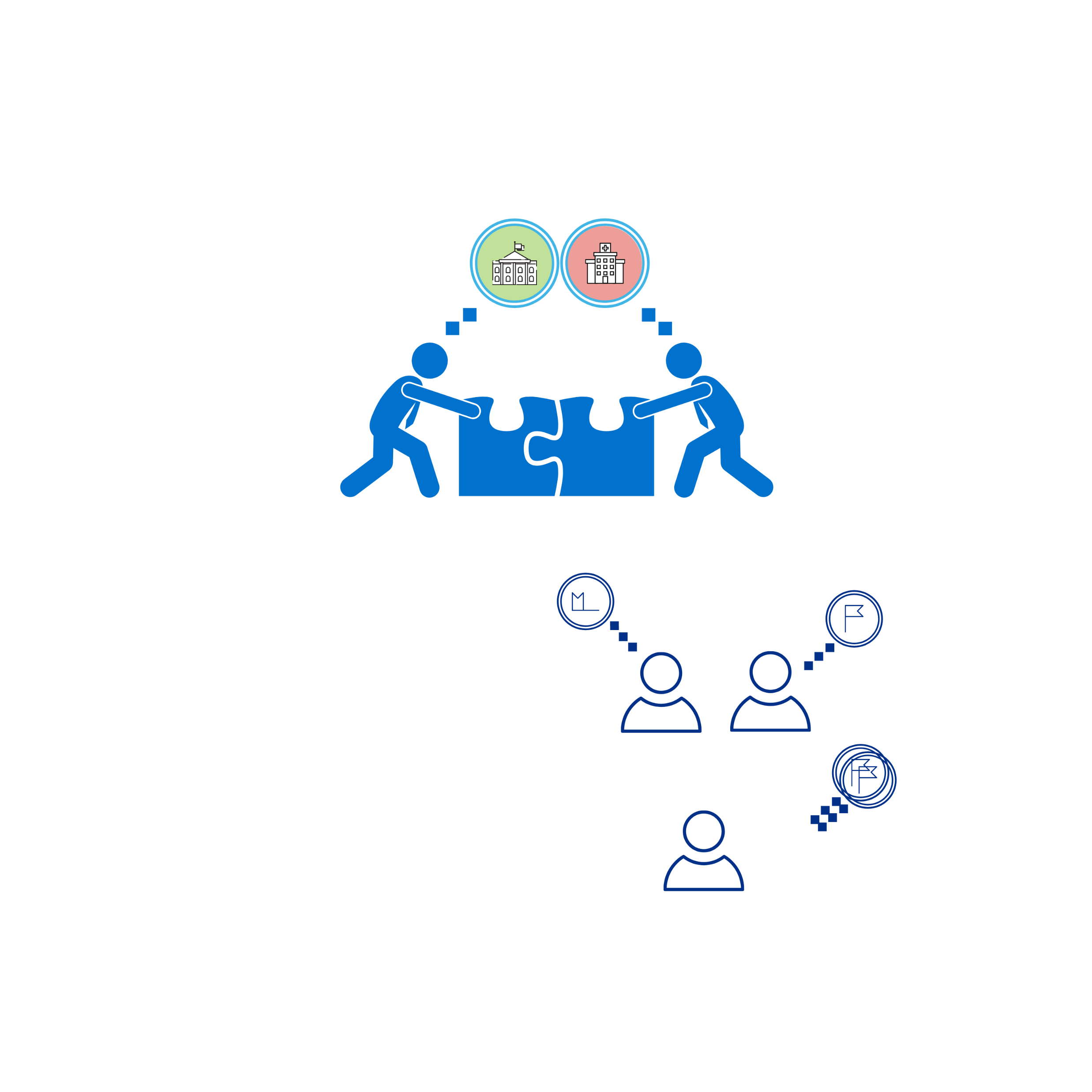 Integrated Care Partnership (ICP)
A committee formed by the NHS and local government as equal partners
Members must include local authorities responsible for social care and the local NHS, with other members agreed locally
Will develop an integrated care strategy for its whole population
Other Bill content
(And a few more…)
Changes to NHSE mandate setting
ALB function transfer power
SofS reconfigurations power
SofS power of direction over NHSE
SofS power of direction over public health functions
Professional regulation
Social care provisions
Data sharing
HSSIB establishment
Workforce responsibilities duty
Obesity
Hospital food standards
Reciprocal healthcare
Hospital discharge
Fluoridation
[Speaker Notes: POD
Recruitment
Individual clinical decisions 
Treatments unless NICE decision or guidance (latter part is broad)
Ministerial commitments in Lords – do not expect to be used for allocations or procurement
Has to be written and published

Reconfigs
KF etc have cautioned over delay and politicisation over clinical decision making. Still in play]
Aspirations for the legislative process
At its June 2021 Board meeting, shortly before the Bill was introduced to Parliament, the NHSE/I board set five high level aspirations for the legislative process:

the Bill to progresses the recommendations made by the NHS itself
the Bill is suitably permissive and avoids over-prescription
the Bill ensures that NHS clinical and operational independence continues to be adequately and clearly supported
the spirit of listening to and achieving consensus with NHS organisations staff and patients that was the hallmark of the original proposals should hold true for the passage of this Bill
the legislative process continues to support ICSs taking statutory form from 1 April 2022.
Health and Care Bill – progress
Next steps/horizon scanning
Target date for ICB implementation of 1 July 2022 – Bill sets obligations around forward planning, capital, new functions and duties
The system will continue to take shape after the Bill has finished its Parliamentary passage: 
Government’s Integration White Paper (role of ‘place’)
ICP guidance
Further SofS reform agenda
ALB mergers
Some of the most notable changes to the Bill in Parliament (compared to as introduced), included:
ICBs governance – board ‘skill-mix’, conflicts of interest, mental health expertise
Discharge – involvement of carers and patients in discharge planning where appropriate
CQC reviews of ICSs
Online resources
Our mission: www.england.nhs.uk/publication/breaking-down-barriers-to-better-health-and-care 

NHS England and NHS Improvement website: www.england.nhs.uk/integratedcare/integrated-care-systems/

Published guidance and supporting documents: https://future.nhs.uk/ICSGuidance/grouphome

Webinars on integrated care in collaboration with Social Care Institute for Excellence

Integrated care case studies

Short films: Youtube playlist for integrated care

ICS appointments: https://www.england.nhs.uk/integratedcare/ics-independent-chairs/ 

Integrated Care Systems by region: https://www.england.nhs.uk/integratedcare/integrated-care-in-your-area/

To share integrated care resources, join the Integrated Care Learning Network: https://future.nhs.uk/integratedcare/grouphome

ICS bulletin: subscribe or send us your own integrated care articles: england.systempartnerships@nhs.net